ФГОС 
третьего поколения.Изменения.
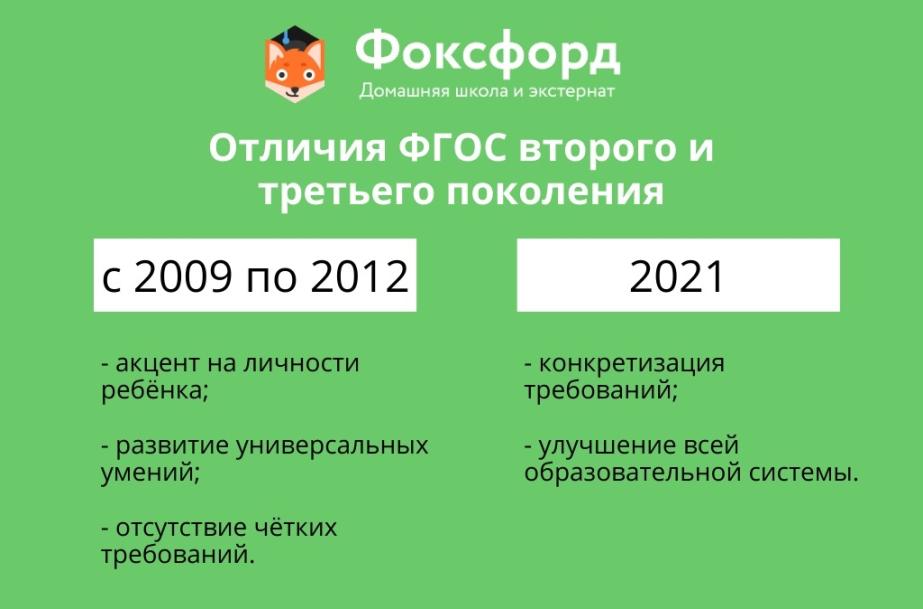 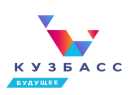 Последовательность действий по введению ФГОС
Обязательное введение ФГОС

Рекомендуемое введение ФГОС

Введение ФГОС по мере готовности
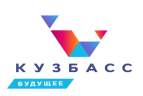 Поддержка введения обновленных ФГОС
https://edsoo.ru/
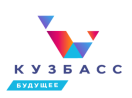 Направления обеспечения введения ФГОС в 2022 году
нормативное 
финансово-экономическое 
организационное 
кадровое 
информационное 
материально-техническое
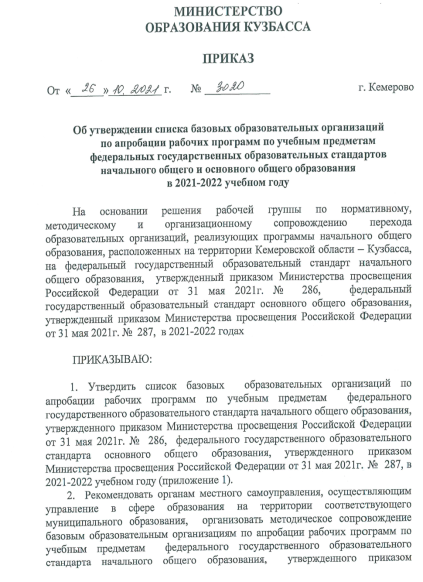 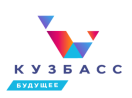 Участие Кузбасса в апробации
Количество участников апробации ПРП 28 муниципалитетов      82 ОО567 участников        596 экспертиз   
 512 экспертная оценка84 – использование в учебном процессе
Научно-методическое сопровождение ФГОС
http://edsoo.ru  – сайт, сопровождающий введение и апробацию Рабочих программ ФГОС

https://edu.gov.ru/ – сайт Минпросвещения России
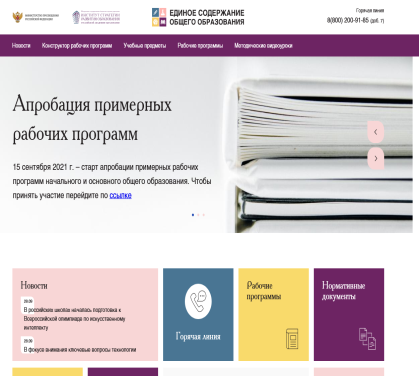 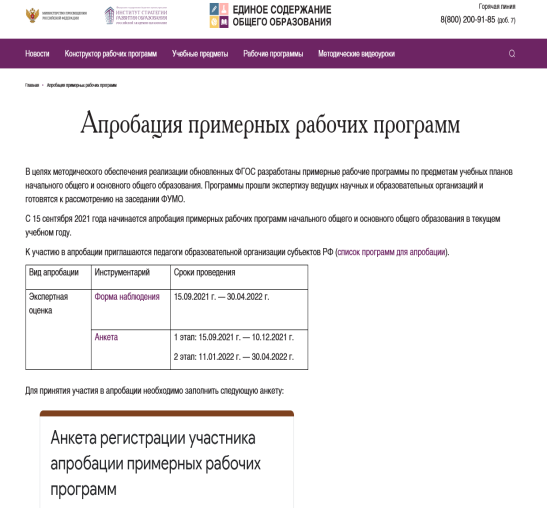 Основные изменения, внесенные в обновленный ФГОС 2021
1) Впервые вводится ФГОС НО и ООО (5-9 классы) одновременно.
2) Четко прописаны обязательства образовательного учреждения (в частности, школы) перед учениками и родителями.
3) Сделан акцент на развитие метапредметных и личностных навыков.
4) Подробно указан перечень предметных и межпредметных навыков, которыми должен обладать ученик в рамках каждой дисциплины (уметь доказать, интерпретировать, оперировать понятиями, решать задачи).
Основные изменения, внесенные в обновленный ФГОС 2021
5) Расписан формат работы в рамках каждого предмета для развития этих навыков (проведение лабораторных работ, внеурочной деятельности и т.д.).
6) Зафиксированы контрольные точки с конкретными результатами учеников.
7) Строго обозначено, какие темы должны освоить дети в определенный год обучения. 
8) Содержание тем по новым ФГОС не рекомендовано менять местами (ранее это допускалось).
Основные изменения, внесенные в обновленный ФГОС 2021
9) Вводится предмет «Функциональная грамотность» как одна из составляющих на уроках географии, математики, информатики, окружающего мира.
10) Учитываются возрастные и психологические особенности учеников всех классов. Главное, чтобы ребята не были перегружены. Кроме того, уточнено минимальное и максимальное количество часов, необходимых для полноценной реализации основных образовательных программ. 
11) Расширяются возможности для реализации права выбора педагогическими работниками методик обучения и воспитания.
12) Школы имеют право обучать детей на родном языке, то есть на любом языке Российской Федерации.
Основные изменения, внесенные в обновленный ФГОС 2021
13)  Прописана процедура оценки качества образования (ВПР, РДР и т.д.)
14) Прописана возможность реализации системы образования через семейное обучение, когда семьи могут самостоятельно выбрать для своего ребенка образовательный маршрут.
15) Обеспечение доступа к информационно-образовательной среде образовательной организации, в том числе электронной. 
16) Введены единые требования к составлению рабочих программ, в том числе и программ внеурочной деятельности.
17) Определено базовое содержание программы воспитания.
18) Уточнены задачи и условия программы коррекционной работы с детьми с ОВЗ.
Изменения в объеме аудиторной нагрузки
Требования к рабочим программам
На профильном уровне больше тем дискретной математики (графы, комбинаторика, теория чисел, теория вероятностей), больше методов решения уравнений и неравенств. Вот ещё что входит на профильном уровне, и не входит на базовом:
умение строить высказывания и рассуждения на основе логических правил, решать логические задачи;
умение выводить формулы и приводить доказательства, в том чисел методом "от противного" и методом математической индукции;
умение свободно оперировать свойствами геометрических фигур, самостоятельно формулировать определения изучаемых фигур, выдвигать гипотезы о свойствах и признаках геометрических фигур, обосновывать или опровергать их, умение проводить классификацию фигур по различным признакам, умение выполнять необходимые дополнительные построения, исследовать возможность применения теорем и формул для решения задач.
Одними и теми же понятиями на базовом уровне ученики будут оперировать, а на профильном -- свободно оперировать:
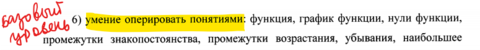 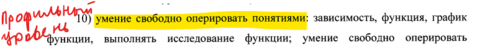 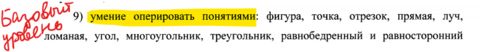 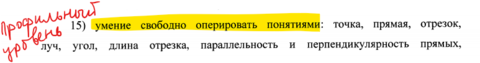